SVERIGES VIKTIGASTE HOCKEYLAG
Stationsträning 6 stycken:
1:____________________________________________________	5:___________________________________________________________		
2:____________________________________________________	6:___________________________________________________________			
3:____________________________________________________	

4:____________________________________________________
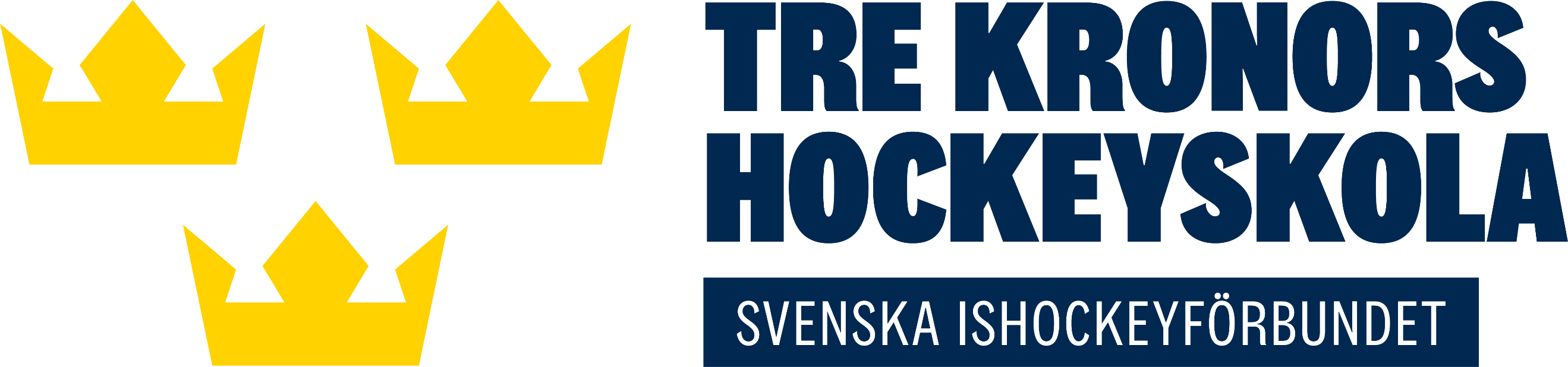 [Speaker Notes: Dessa kan ni skriva ut och be dom rita/skriva på och glöm inte att samla in!]
SVERIGES VIKTIGASTE HOCKEYLAG
Övningssymboler
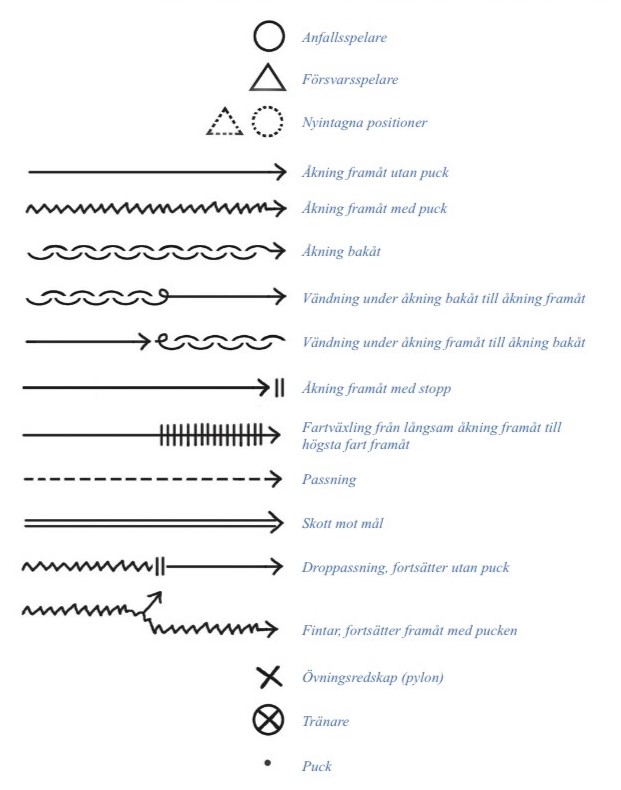 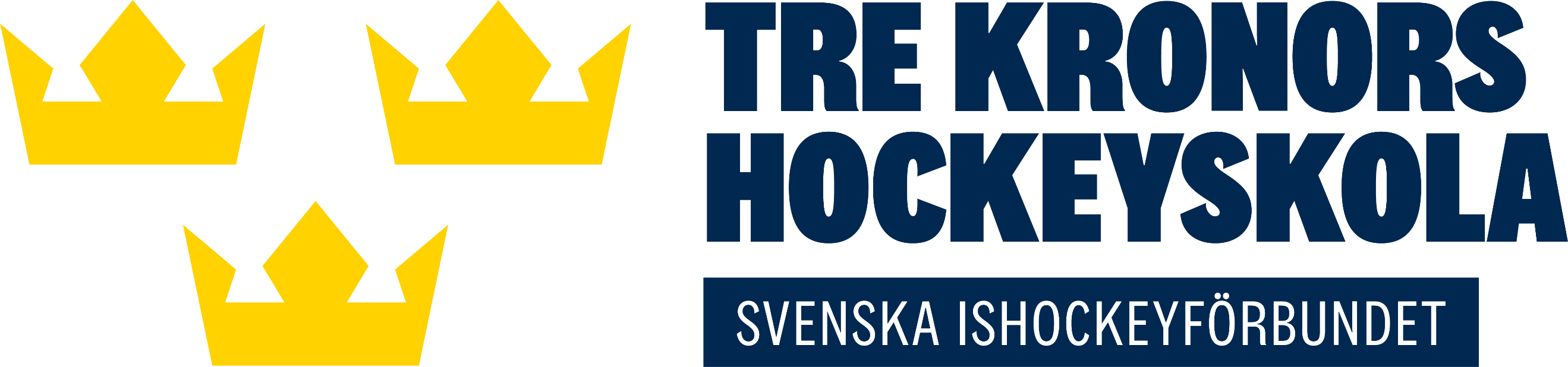